TRƯỜNG TIỂU HỌC BẢN VƯỢC
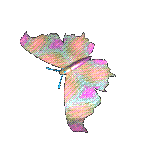 CHÀO MỪNG QUÝ THẦY CÔ
VỀ DỰ GIỜ THĂM LỚP
Môn Công nghệ lớp 3
BÀI 3: SỬ DỤNG QUẠT ĐIỆN (T4)
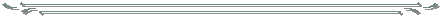 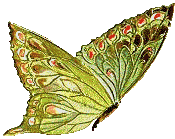 Giáo viên: Lê Thị Hồng Nhung
Lớp:  3A1
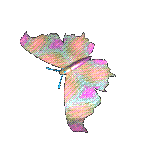 KHỞI ĐỘNG
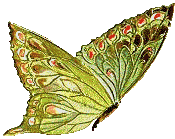 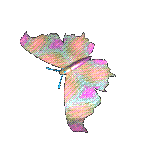 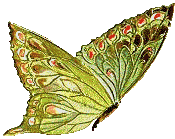 Thứ Tư ngày 6 tháng 11 năm 2024
CÔNG NGHỆ
Bài 3: SỬ DỤNG QUẠT ĐIỆN (T4)
KHÁM PHÁ
Hoạt động 5. An toàn khi sử dụng quạt điện.
Em chia sẻ với bạn về các tình huống mất an toàn khi sử dụng quạt điện được thể hiện trong các hình dưới đây:
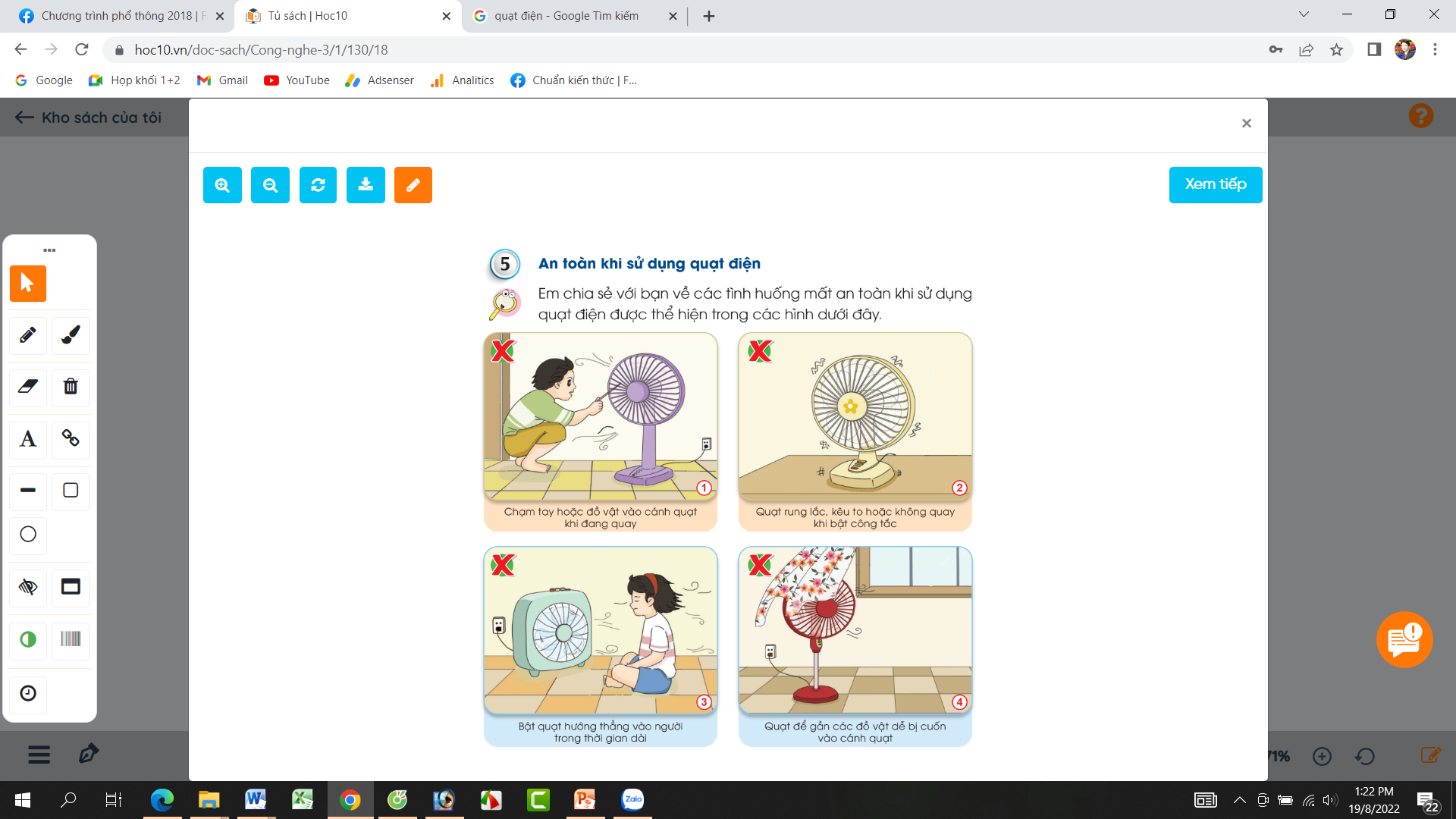 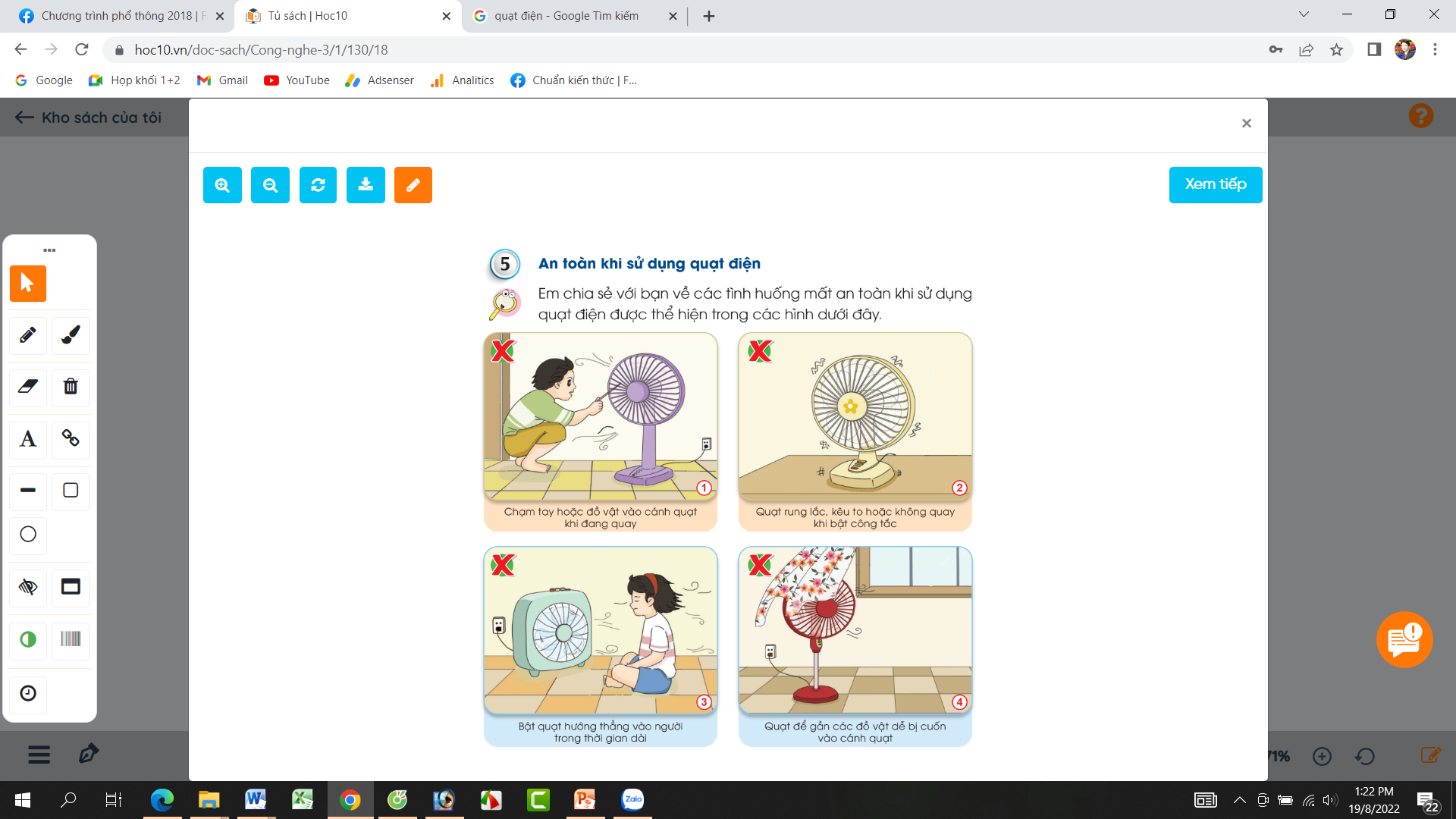 Tình huống 1
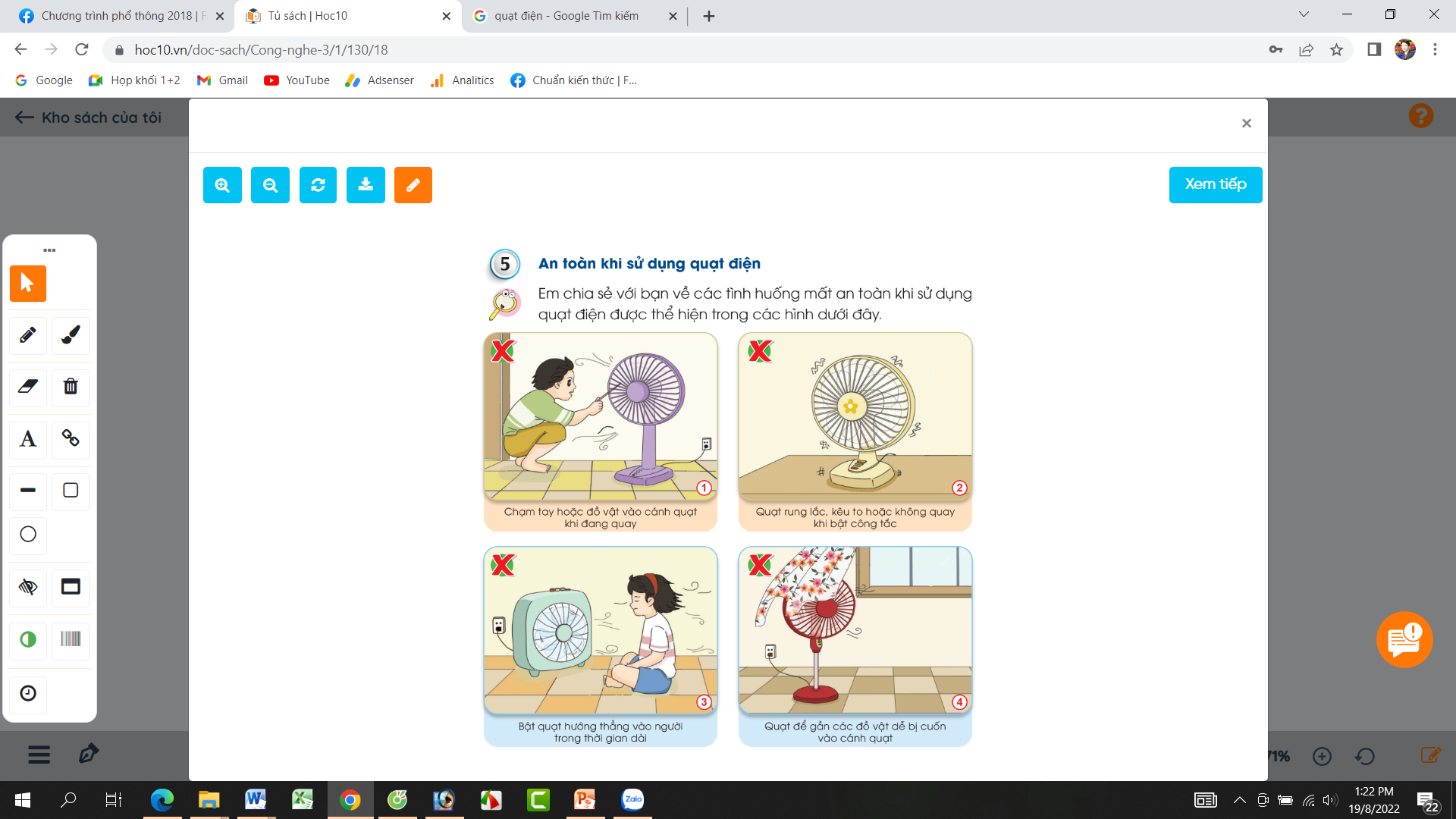 Khi sử dụng quạt điện, tuyệt đối không được chạm tay hoặc đồ vật vào cánh quạt khi đang quay, sẽ rất nguy hiểm và hỏng quạt.
Tình huống 2
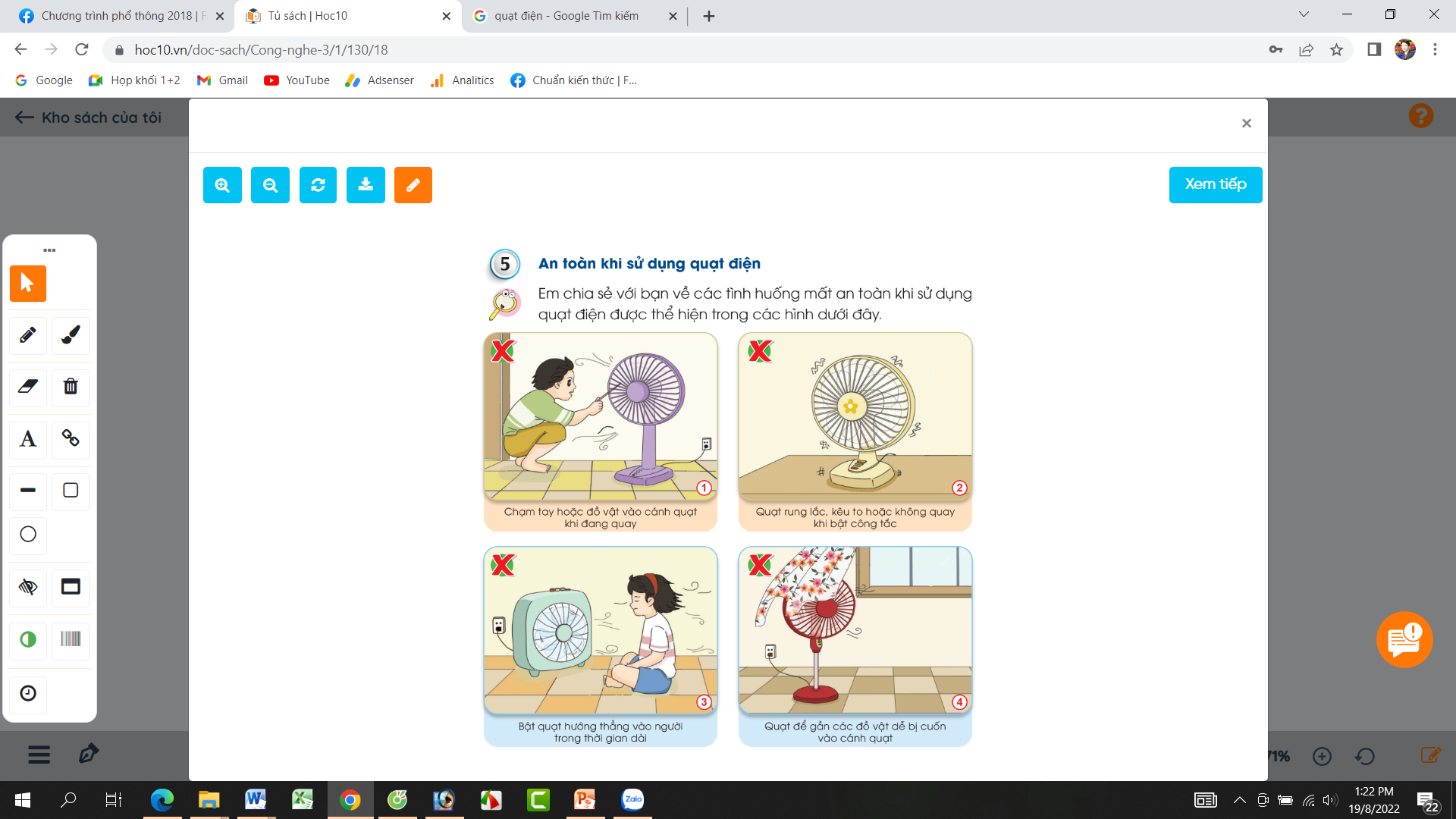 Khi bật quạt lên thấy quạt rung lắc hoặc nghe âm thanh lạ phát ra từ quạt thì phải tắt quạt và báo cho người thân kiểm tra.
Tình huống 3
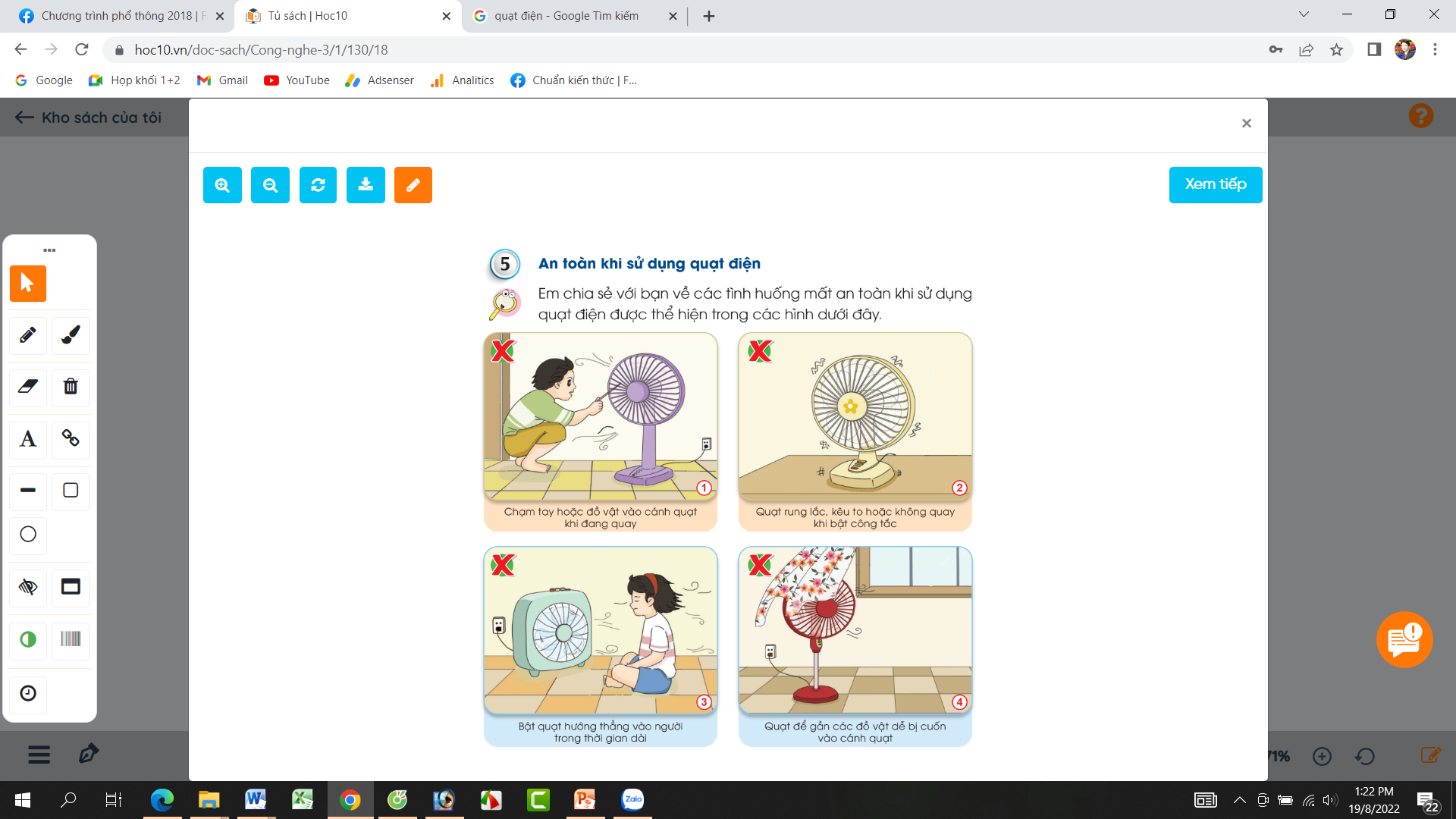 Không nên ngồi lâu và gần trước quạt, sẽ rất có hại cho sức khoẻ.
Tình huống 4
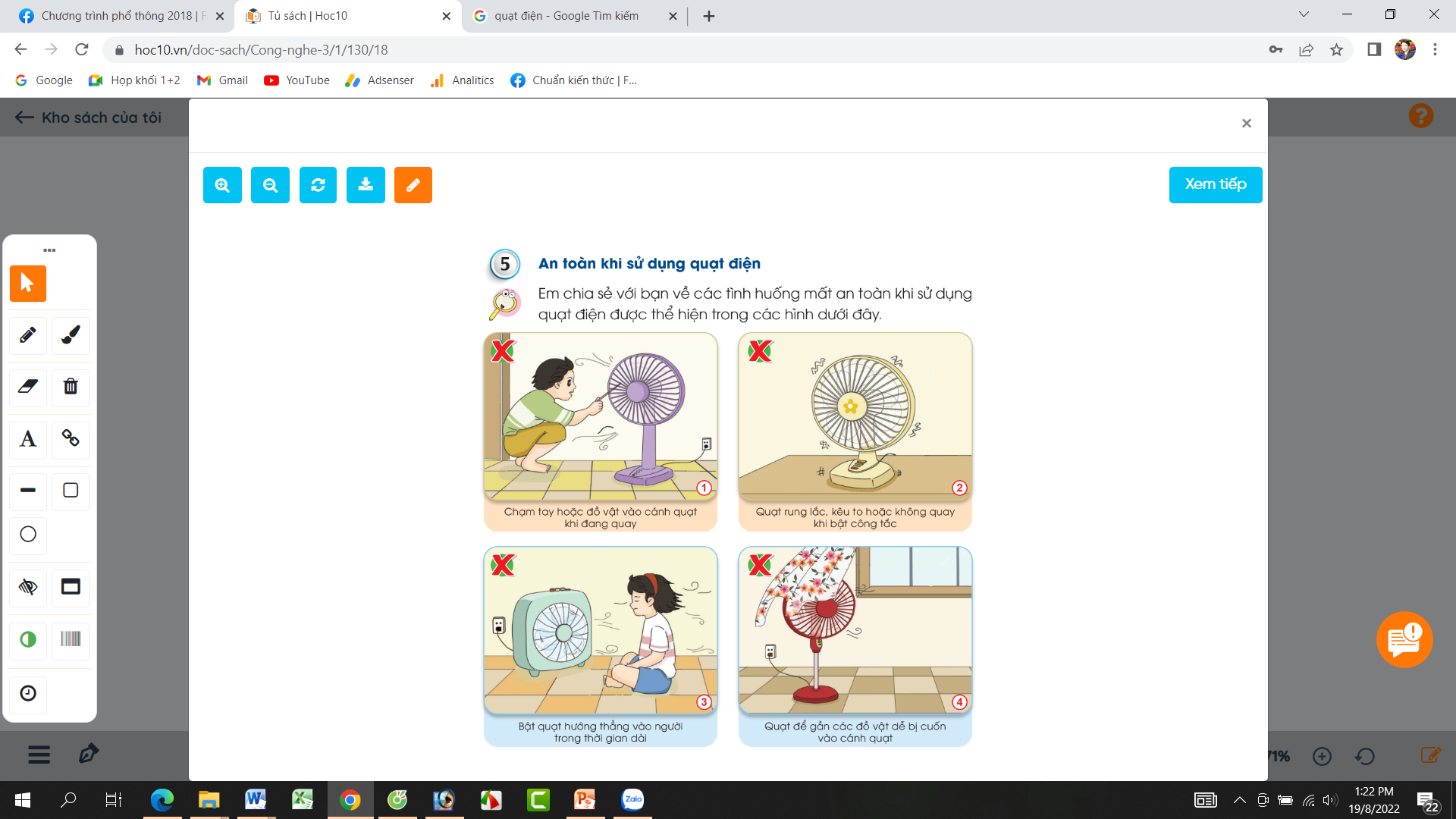 Không nên để quạt vào những vị trí có nhiều đồ vật dễ bị cuốn vào cánh quạt sẽ bị làm hỏng quạt.
LUYỆN TẬP
Ai nhanh hơn?
Hoạt động 2: Em cùng bạn chọn cách sử dụng quạt điện an toàn
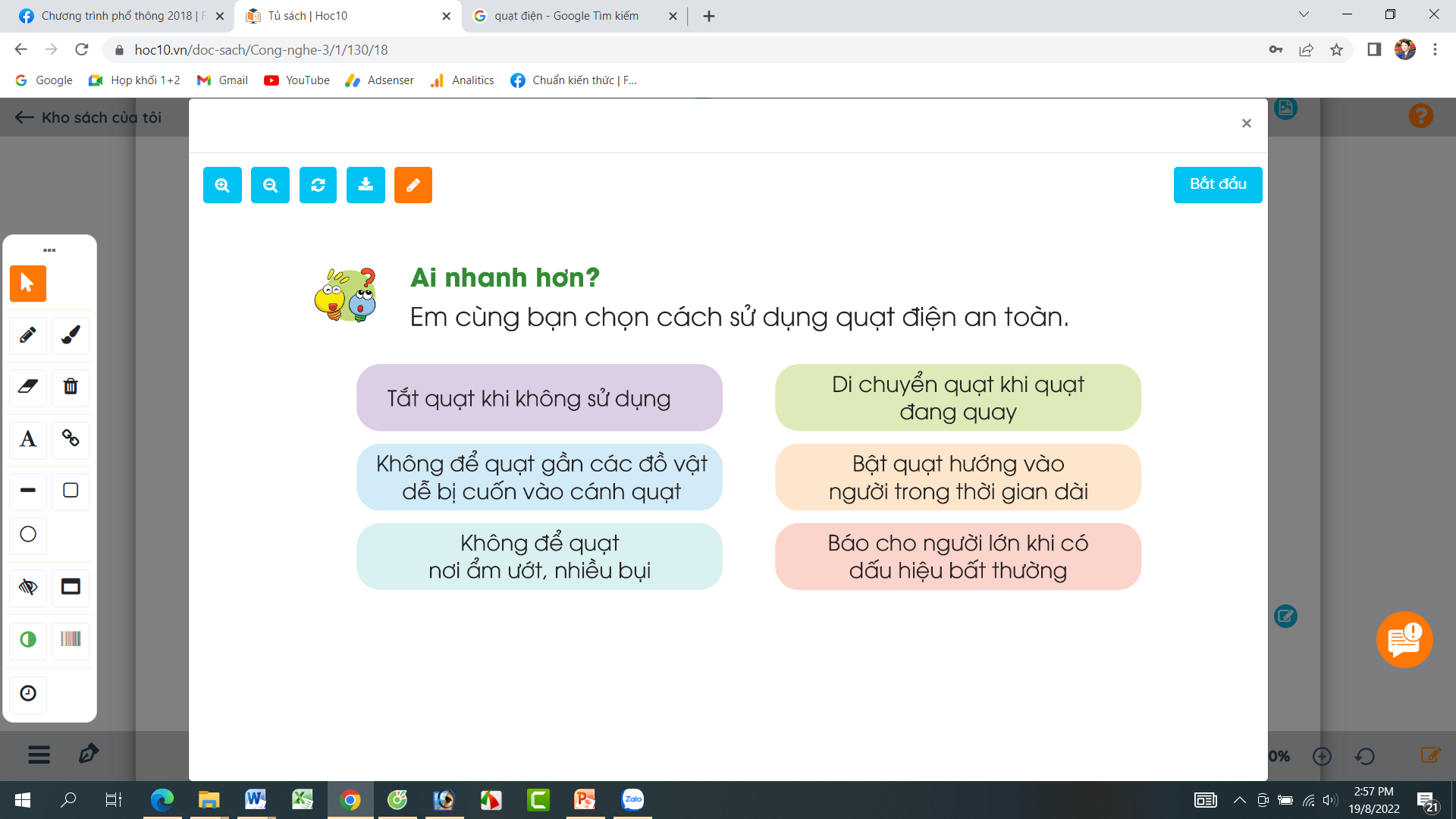 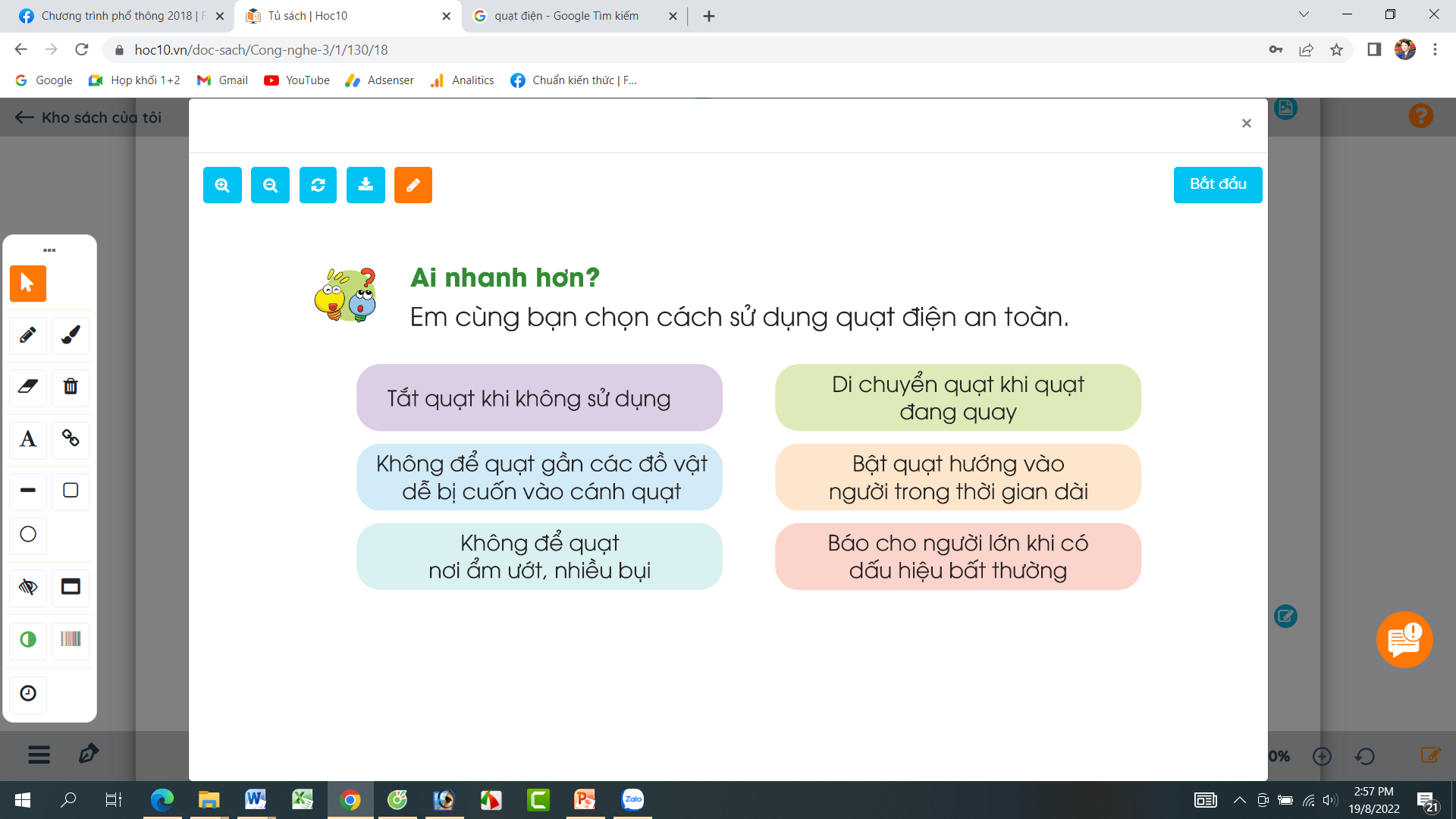 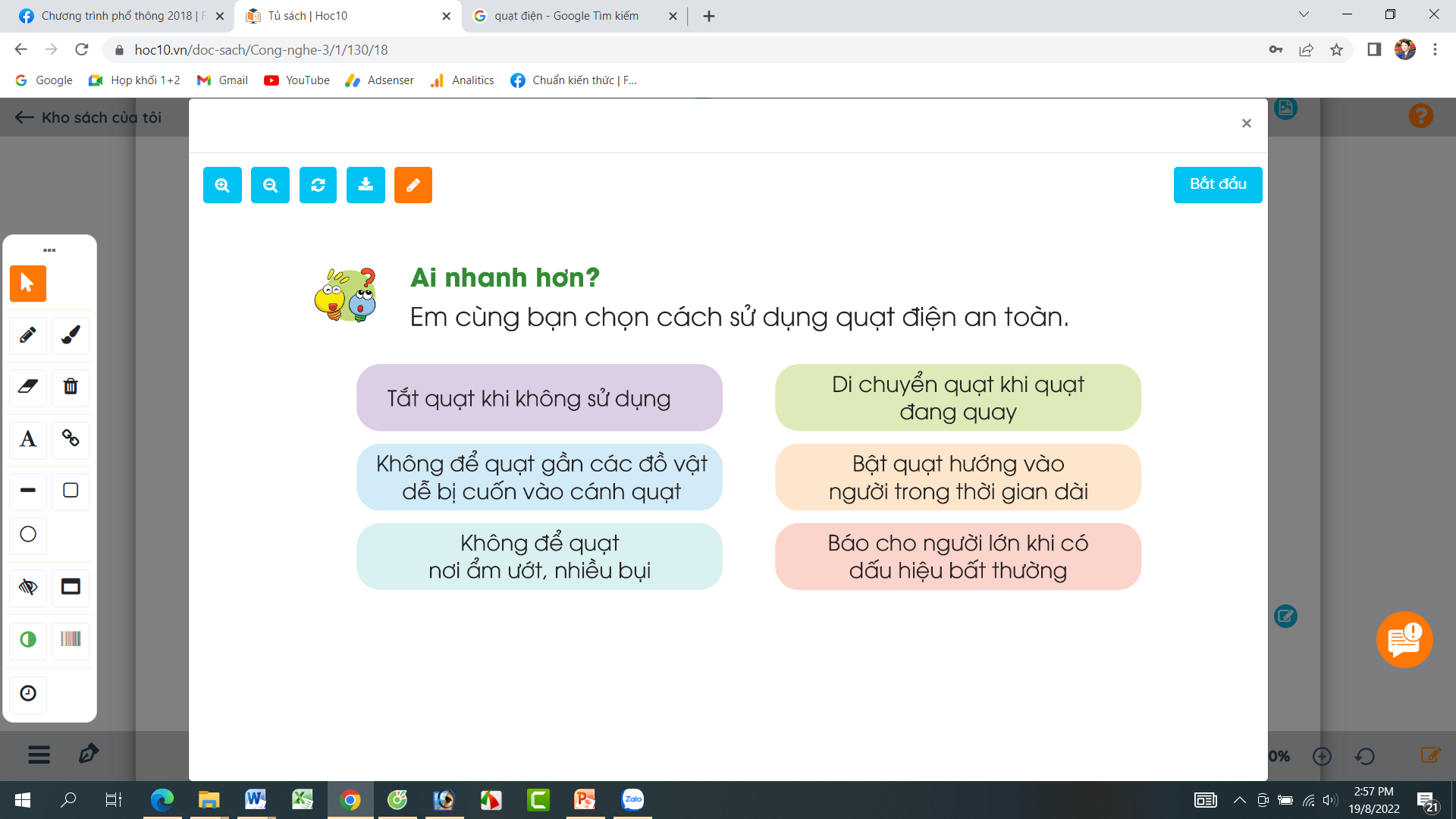 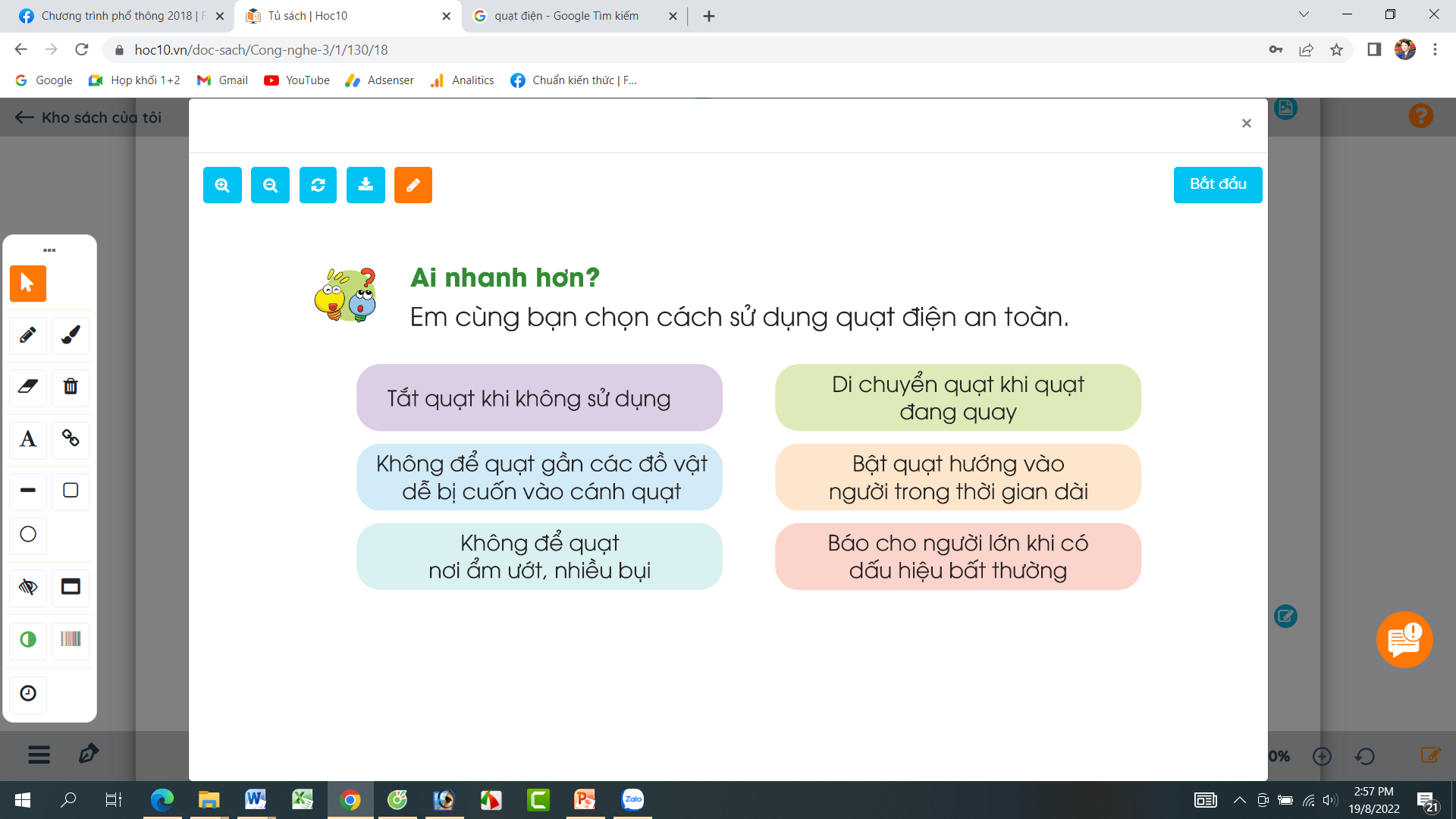 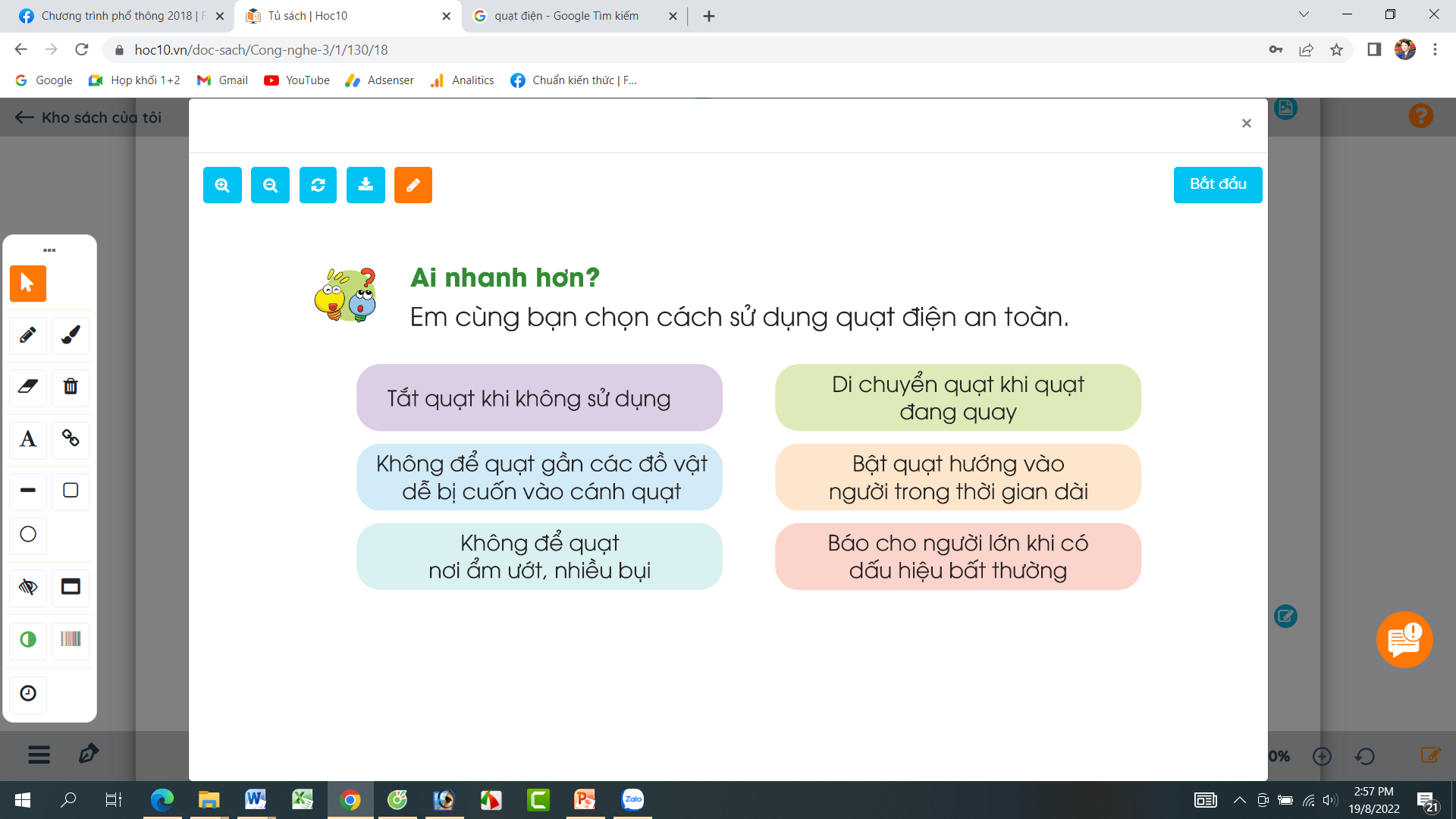 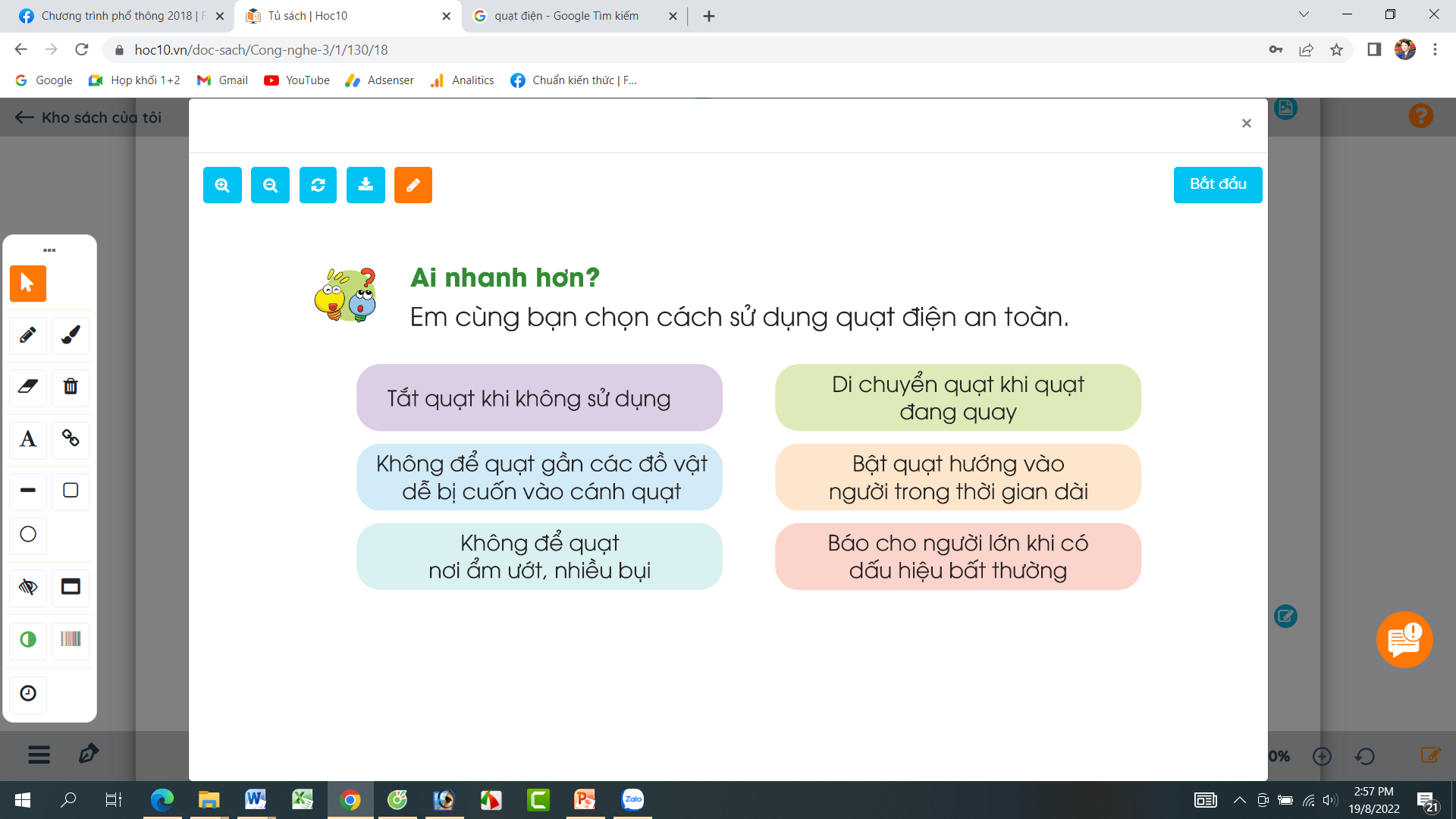 NỘI DUNG
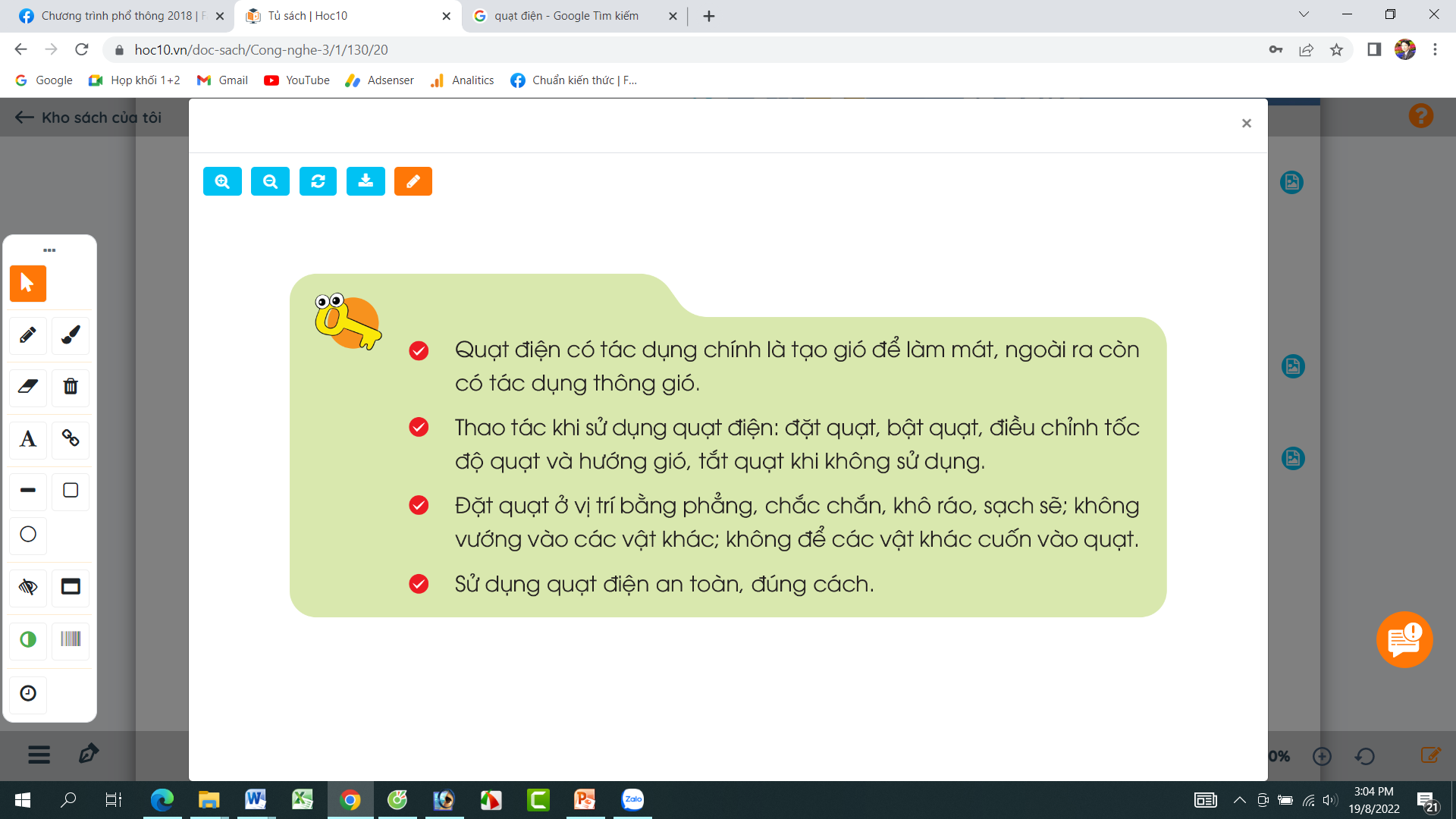 VẬN DỤNG
Kể tên các loại quạt điện mà gia đình em có. Chia sẻ với các bạn cách sử dụng quạt điện an toàn
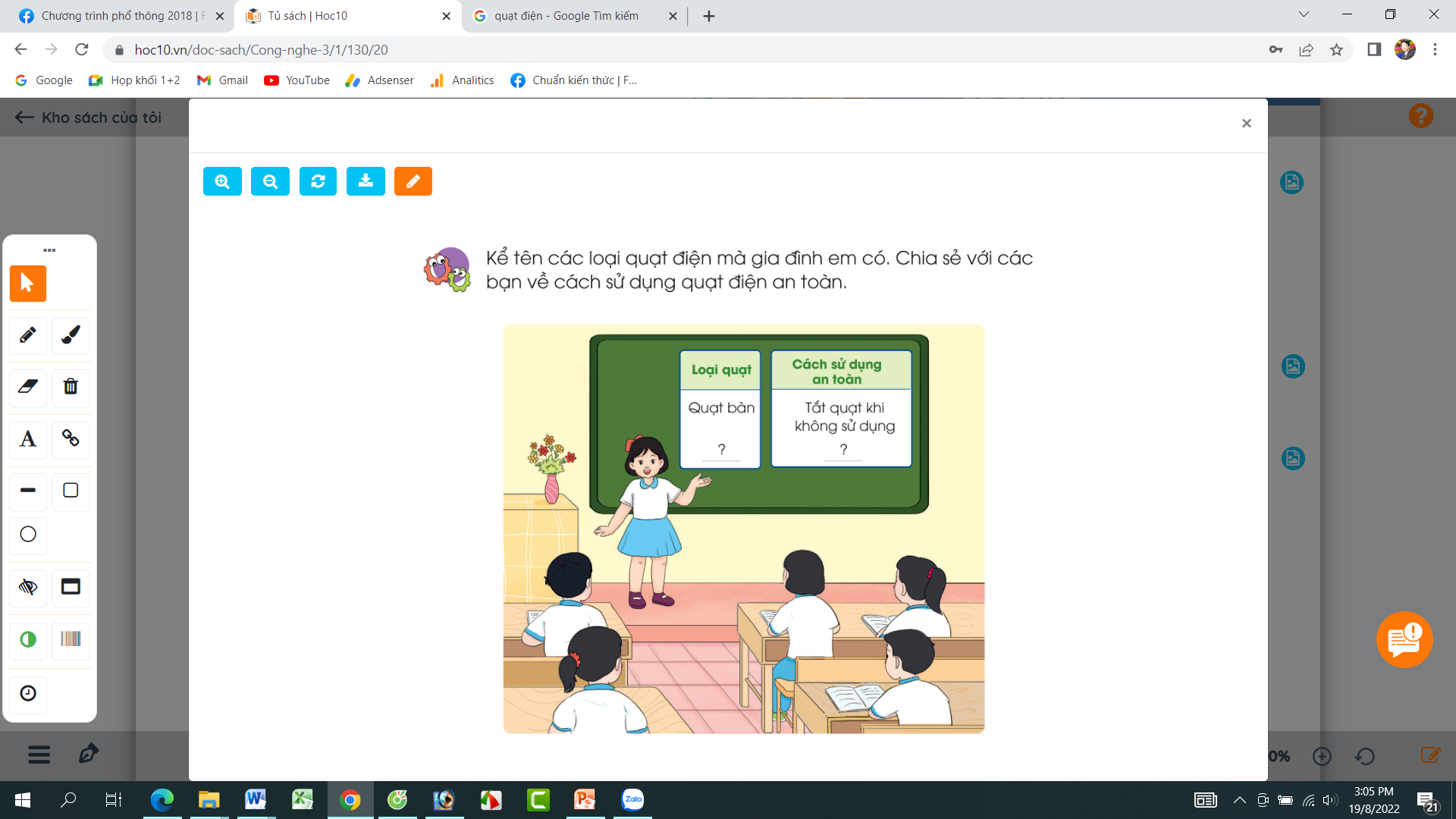 Cùng nhau làm việc nhóm 4
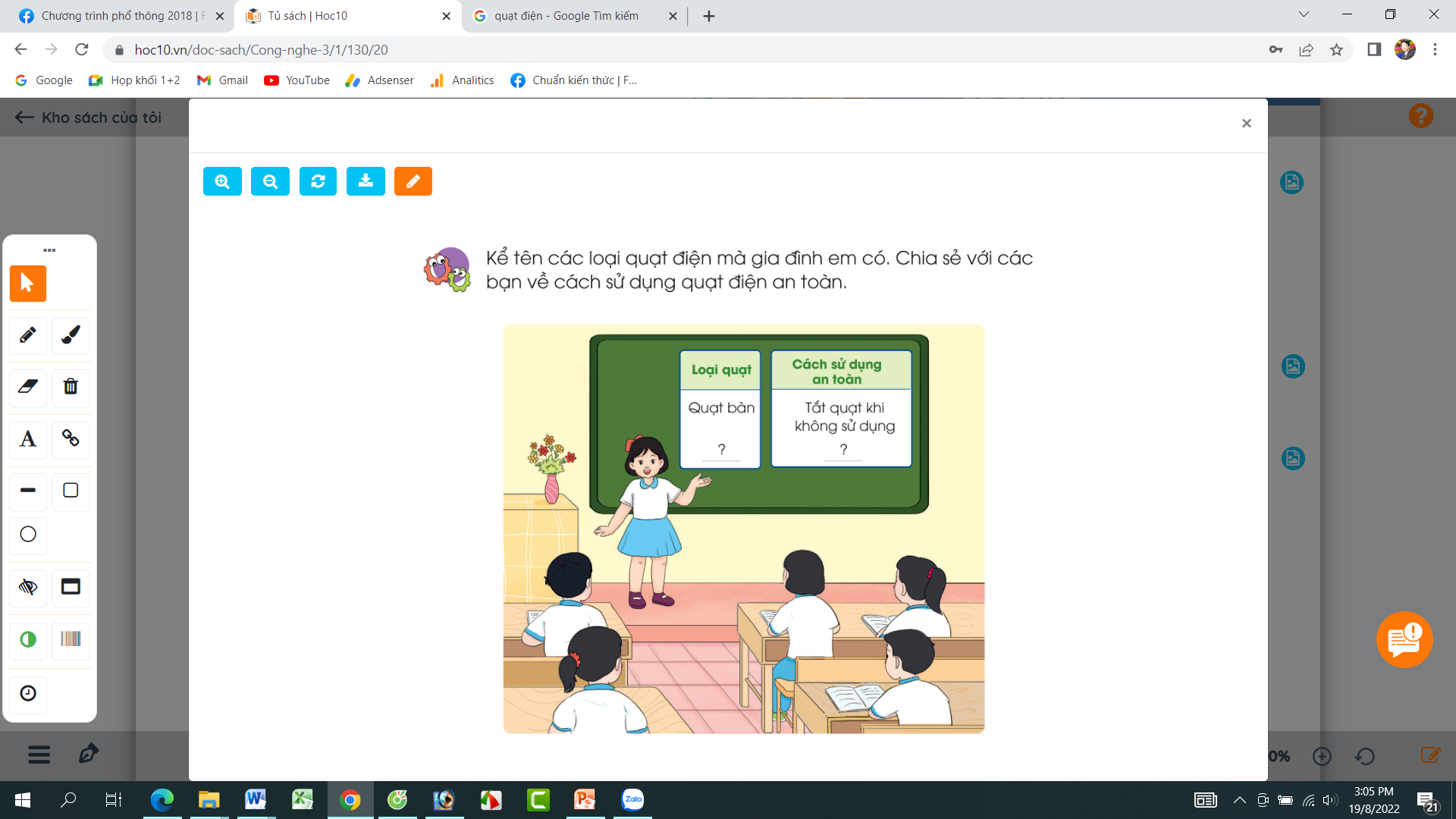 Treo ngay ngắn, 
cẩn thận.
Quạt treo tường
TRÒ CHƠI PLICKER
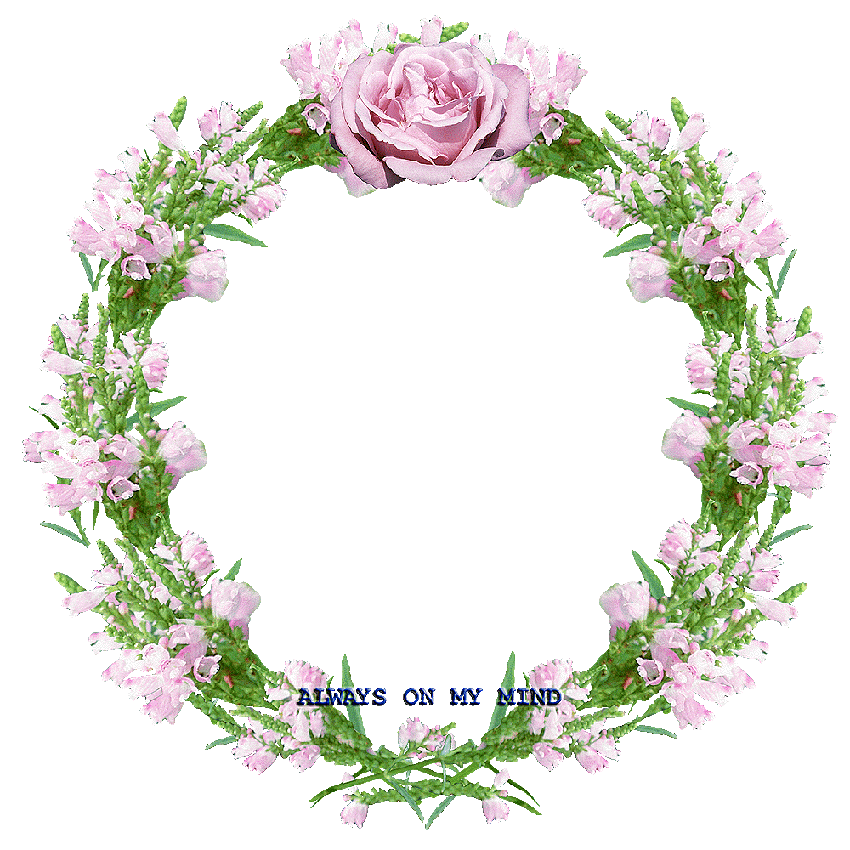 XIN CHÂN THÀNH CẢM ƠN 
QUÝ THẦY CÔ GIÁO VÀ CÁC EM